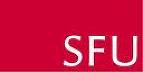 Deep Learning: Model Summary
Oliver Schulte
Simon Fraser University
[Speaker Notes: If you use “insert slide number” under “Footer”, that text box only displays the slide number, not the total number of slides. So I use a new textbox for the slide number in the master.
This is a version of “Equity”.]
Convolutional Neural Nets
Convolutional Neural Networks
Two key ideas:
Slide fixed-size window over image/sequence/sentence = feature map
1 hidden node represents window activation at 1 positioncan repeat sliding window idea to obtain higher-level features
Assumes maximum-length input
CNN and Adversarial Learning
“Deep Neural Nets are Easily Fooled”
Video
Paper
Generative Adversarial Learning
Auto-Encoders and Embeddings
Auto-Encoders
Output layer = input layer
Hidden layer maps input to latent representation that minimizes information loss
Typically fewer hidden notes than input nodes  dimensionality reduction
Generalization: using 4 hidden layers with non-linear activation functions  non-linear dimensionality reduction
[Speaker Notes: see John Lee’s book]
Models for Sequential Data
The Markov Assumption
Given the current (vector of) inputs, the next output is independent of the previous outputs.P(yt|xt,xt-1,...,x0)=P(yt|xt).
Example: Basketball Prediction  (open in Chrome)
k-order Markov process: next observation depends on fixed-length part of previous history.
sliding window model
convolutional neural net
[Speaker Notes: Discussion: does Markov assumption hold in basketball example?]
Hidden Markov Model (HMM)
The output at time t is independent of previous inputs given the (right) hidden state at time tP(yt|ht, xt,xt-1,...,x0)=P(yt|ht).
The hidden state at time t is independent of previous inputs given the previous hidden state at time t-1P(ht|ht-1,xt,xt-1,...,x0) = P(ht|ht-1)
Number of hidden states k is specified in advance.
Hidden state ≈ cluster of history.
Recurrent Neural Net (RNN)
Basic Idea: Like HMM where Hidden State  Activation Vector of hidden nodes.
P(yt|ht, xt,xt-1,...,x0)=P(yt|ht) where ht is the activation vector of hidden statesP(ht|ht-1,xt,xt-1,...,x0) = P(ht|ht-1)
In terms of NN activations:Hidden unit activation depends on its own previous activation
If output = next observation, can use to generate sequences (yt =xt+1) 
Ghosting Soccer Example
[Speaker Notes: can use rnns to do scanning http://karpathy.github.io/2015/05/21/rnn-effectiveness/

rnn generating demo http://www.cs.toronto.edu/~ilya/rnn.html]
RNNs and Long-Range Dependencies
Problem: The hidden units have to remember information. But when does past information become relevant to present prediction?
Example: “In Korea, more than half of all the residents speak Korean”.
RNNs have trouble learning long-range dependencies
More technically, we have the vanishing/exploding gradient problem in unrolling. 
Roughly, temporal chain rule  product of gradients
gradients < 1 product close to 0
gradients > 1 product explodes
Long Short-Term Memory (LSTM)
Complicated Model.
Motivation: improve ability to learn long-range dependencies. Complicated Model, intuitions:
Introduce special hidden units called “memory cells”.
Content of memory cells is carried from past to future on a “special track”.
More precisely: the current content of a memory cell has linear dependence on its previous content  gradients neither vanish nor explode.
What should be put into a memory cell? – “Input gates” learn to fill them.
When is the content of a memory cell relevant? – “Output gates” learn when to use it.
What if the content in our precious memory cells is no longer relevant? – “Forget gates” learn when to erase them.
[Speaker Notes: show Bakker’s diagram or print it at least
why don’t the gradients vanish? Bakker says they have “constant error flow” and “linear activation functions”. I don’t see that in the equations. Maybe it’s because the recurrent activation of the new cell content given the old cell content is linear.
it’s even easier to see in the original version without forget gates – cell is just carried along with some input modifications

to present, do first Bakker without forget gates, then equations, then Stanford

memory cells are kind of a way of building up a model of the sentence content – a set of facts – that is not dynamic. More like intuitive language processing. Especially with multiple sentences.

Memory cells are like variables in traditional symbolic programs]
LSTM Connection Diagram
Semi-Formal Definitions (Bakker 2001)
Recall the RNN recurrence
Applies to hidden units and input/output/forget gates.
The new memory cell contents is the previous content x forgetting factor + previous input activations x input factor
The new memory cell output is the cell activation x output gate
[Speaker Notes: ys are outputs
g is non-linear activation function sigmoid
g and h may be different, typically are e.g. clipping
first study without forget gates

If forget = 1 and input = 0 -> copy previous contents
In that case partial derivative of Error wrt cell(t-2) = derivative E/d (cell(t-1) x d(cell(t-1)/d(cell(t-2) = E/d(cell(t-1) x 1 the derivative of the identify function
like composing linear activation functions rather than nonlinear with saturating gradients

Discussion: 

- a lot of work simply to have something like a variable with a memory location
is sequence modelling really appropriate for NLP? Isn’t it an order-independent set of facts? (bidirectional)

Example

Suppose you have the following deterministic program

for all word pairs do
	If current word pair is “In Korea” 
	then memory := “In Korea”   /*decide to store input in memory cell*/
	end if
	if current word pair is “residents speak” AND memory = “In Korea” /*decide to use content of memory cell*/
	then next_predicted_word := “Korean” 
	        memory := empty /*forget memory*/
	end if
end for

LSTM makes probabilistic decisions. learns these programs steps rather than have them hard-coded]
LSTMs and Programs
Memory Cells and Variables
One way to think of a memory cell is that it is a probabilistic version of a variable in a traditional program.
For a traditional program variable, you can assign it new values, retrieve the value when needed, update the value.
A := 5begin....endif A > 4 then output ...
Processing Korean Example
cell := empty /* initialize memory cell */
while not end_of_sequence
current_word := read_next_word
previous_cell := cell
if input context is rightcell := current_word /*e.g. after “In” store “Korean”elsecell := previous_cell /*copy previous value*/
if output context is rightuse cell to predict /* e.g. after “speak” predict “Korean” */
LSTM program With Deterministic Gates
cell := empty /* initialize memory cell */
while not end_of_sequence
current_word := read_next_word
previous_cell := cell
compute input_gate, forget_gate, output_gate activations using previous hidden node activations/* like an RNN */
compute candidate_memory using previous  hidden node activations/*without using previous_cell *//* like an RNN */
if input_gate is oncell := candidate_memoryelseif  forget_gate is oncell := emptyelse cell := previous_cell
if output_gate is on, predict using current cell activation, current hidden node activations/* like an RNN */